Kongress  Demokratie, Lebensqualität, Bildung 7. März 2019, Hoyerswerda
POTENZIALE DES STÄDTISCHEN

VIER SCHRITTE ZU EINER NEUEN IDENTITÄT



Prof. Dr. Frank Eckardt
Bauhaus-Universität Weimar
1. RAUM FÜR KOMMUNIKATION
1. RAUM FÜR KOMMUNIKATION
2. GUTE INSTITUTIONEN
Schule (Pfaff et al. ) kann 

Benachteiligungen als Habitus verankern
Distinktive Abgrenzung zum benachteiligten Stadtteil aufbauen
Identifikativ-reaktive Orientierungen produzieren
2. GUTE INSTITUTIONEN
RESILENTE SCHULEN

Nutzung des Freiraums
Benachteiligte Schüler sind keine Risikoschüler
Differenz wird nicht als Defizit kategorisiert, pädagogisiert oder therapiert
Aus dem „Migrationshintergrund“ wird eine (teilbare) Migrationsgeschichte
3. ÖFFENTLICHE RÄUME FÜR ALLE
3. ÖFFENTLICHE RÄUME FÜR ALLE
3. ÖFFENTLICHE RÄUME FÜR ALLE
3. ÖFFENTLICHE RÄUME FÜR ALLE
3. ÖFFENTLICHE RÄUME FÜR ALLE
3. ÖFFENTLICHE RÄUME FÜR ALLE
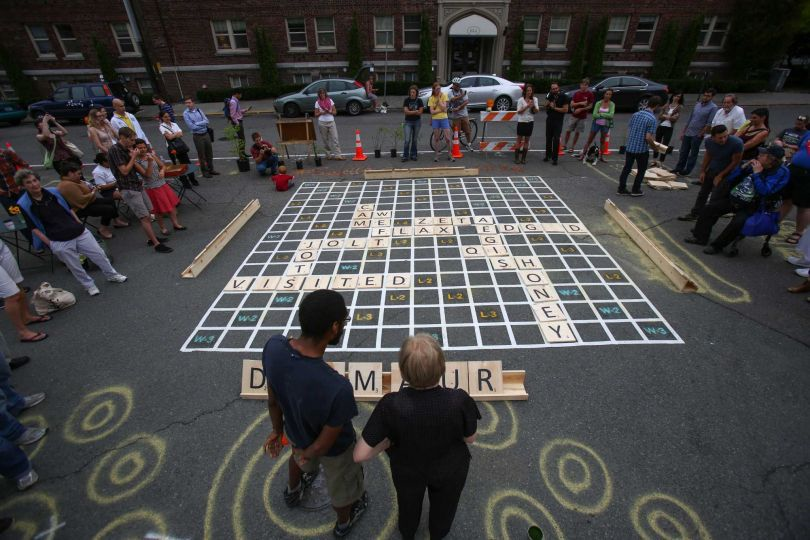 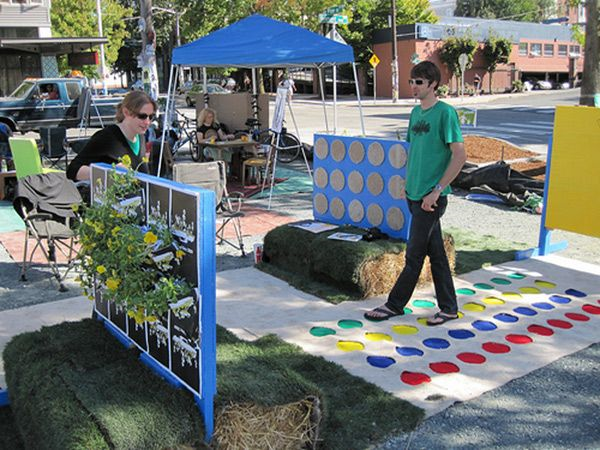 4. RAUM FÜR EXPERIMENTEWILDE RÄUME
4. RAUM FÜR EXPERIMENTEWILDE RÄUME
4. RAUM FÜR EXPERIMENTEWILDE RÄUME
4. RAUM FÜR EXPERIMENTEWILDE RÄUME